What is a human?
Conceptually speaking…
Factually rather...
“Homo Saepiens- (are) the species of bipedal primates to which modern humans belong, characterized by a brain capacity averaging 1400 cc (85 cubicin.) and by dependence upon language and the creation and utilizationof complex tools.”
A Human Must Be Alive!
Life (/līf/) :
When an object (made of cells) displays a capacity for: responsiveness to the environment; passing traits onto offspring; growth and change; reproduction; metabolism and respiration; (and) maintenance of homeostasis.
(To clarify) A human must have or have had life!
And/or (debatably) be capable of life.
Humans must have a capacity for complex self-reflection!
As it relates to personality and social interactions…
(ex. 1.) Psychology! 
(ex. 2.) Sociology!
As it relates to autonomic functions… 
(ex. 1.) Biology!
(ex. 2.) [More specifically...] Anatomy!
“Complex self-reflection!” Cont’d!
By extension, OR, to simplify…
Humans must be capable of analyzing the WHY of themselves.
Humans must be capable of reflecting on their environment!
Humans must be capable of reflecting the WHY of their environment (in a complex manner that is to say...)!
(See: Environmental Science!)
(Key point: to be able to reflect on one’s environment is not sheerly human. )
To specify: humans must be able to reflect on their environment to enable drastic ALTERING of their environment (See next slide.).
(That said)
Humans do display a capacity to create complex institutions…
→
(See: Government(s), The UN, The A.M.A., )
(A larger part of environment alteration.)
(And, to have done so..) Humans must display (must have displayed) capacity for language.
Humans must display a capacity for understanding of: formalized, outlined, or otherwise universally understood meanings of specific sounds and symbols relative to a cultural vernacular - i.e. language.
Language - “A method of ... communication, either spoken or written, consisting of the use of words in a structured and conventional way.”
Humans must display a capacity for language rather than improvised (non-standardized) gestures meant to communicate a meaning.
(Sign language while still involving gestures, is standardized and certain gestures are universally understood among those who speak it fluently.)
Within these complex systems humans must have had a capacity for reasoning to maintain the systems/ the systems’ order...
Reasoning would have allowed for minimal clashing of individual choice actions.
To clarify/expand, reasoning as it applies to morality is a fairly unique staple of humanity.
-(ex.) Leopards do not recognize the moral choices involved in consuming other animals, hence it is a rare and typically unnatural thing to see a vegan leopard.
[Speaker Notes: To be human could simply mean to have a capacity to understand the world in a complex fashion. Humans are just ahead.. Not special.]
Morality
Morality, n. - the extent to which something is “right” or “wrong.”
Morality is very much a gray-area as animals can display both sympathy and cruelty. Morality and moral choices are also very much high-level brain functions and choices, which leads me to my next point…
The Brain…








(1)
The human brain developed from the bottom up. 
The medulla:
attached to/is a part of, the brainstem.
controls a human’s most primal functions (breathing, heartbeat, and swallowing) - the “step one” in living.
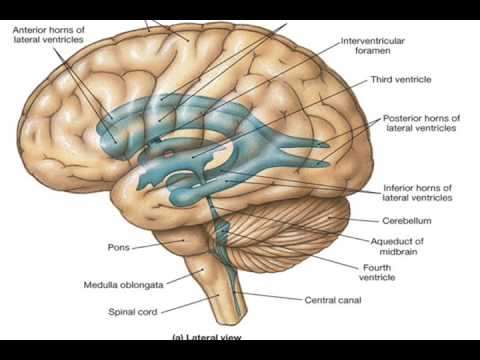 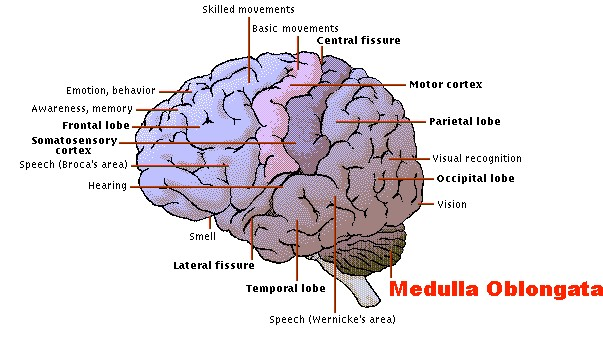 The Brain… (2)
The regions of the brain responsible for the senses developed next - (ex.) the temporal, parietal, and occipital lobes.
[Speaker Notes: Step 2 in existing - recognizing the world around oneself.]
The Brain, Pt. 3
The portion(s) of the brain responsible for thought and decision making (as well as personality) - the frontal lobe(s) - developed last.
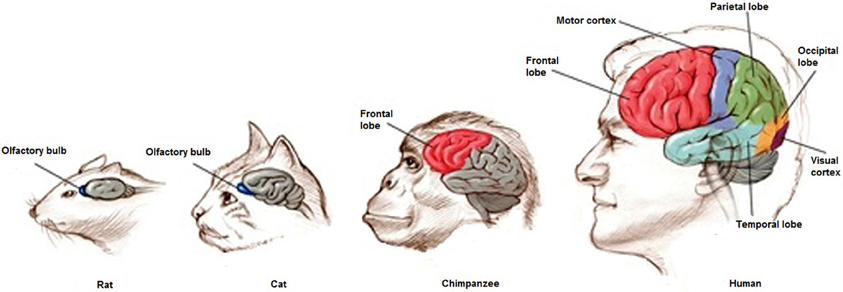 Sooooo...
[Speaker Notes: See document for area 10 specs.]
Humanism is not something distinctly human - it is simply a way humans have termed their complexity/advanced nature.
Many humanistic traits can be observed across species which means humanism is never truly unique, just a means of terming specific advanced qualities of the mind which, for example, include but are not limited to:
Thought
Decision-making
Emotion/Empathy/Sympathy
Personality/psycho-individuality
All of which are facilitated by the frontal lobe…
What this boils down to...